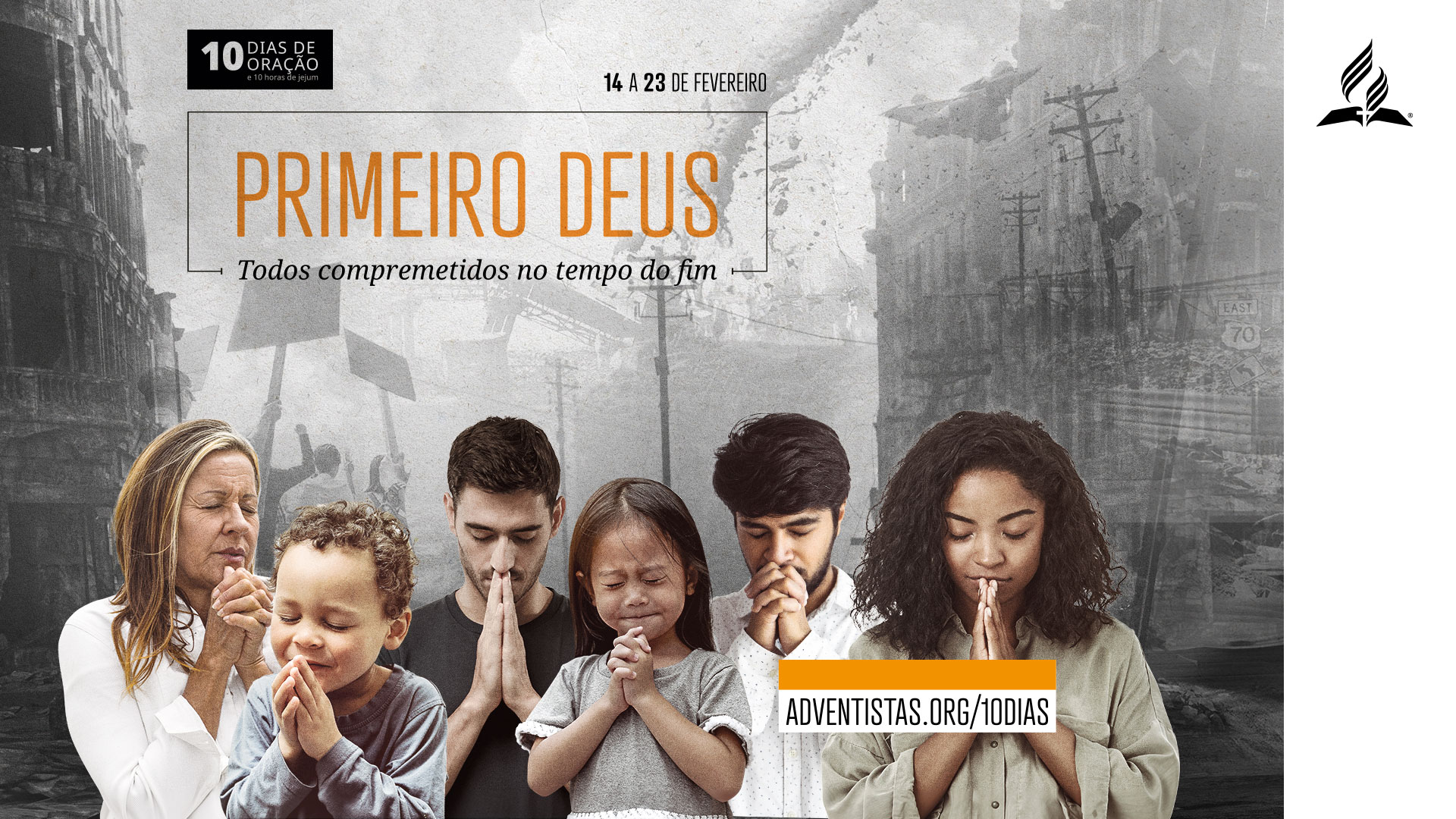 5
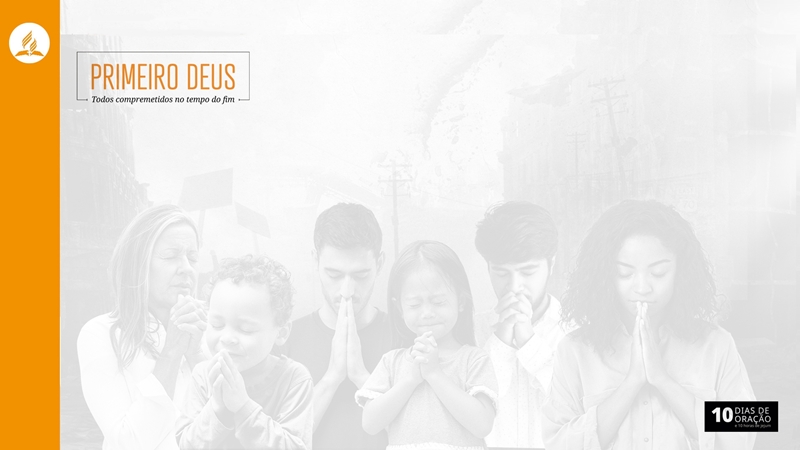 TEMA 5 – GRAÇA E FIDELIDADE
RETIDÃO PELA GRAÇA 

Daniel possuía a graça da genuína mansidão. Era verdadeiro, firme e nobre. Procurava viver em paz com todos, sendo ao mesmo tempo inflexível como o cedro altaneiro, naquilo que envolvesse princípio.

O registro de sua vida nobre, abnegada, é uma animação para a humanidade em geral. Dela podemos reunir força para resistir nobremente à tentação e, firmemente e na graça da mansidão, suster-nos pelo direito sob a mais severa provação (Fundamentos da Educação Cristã, p. 78, 79).
4
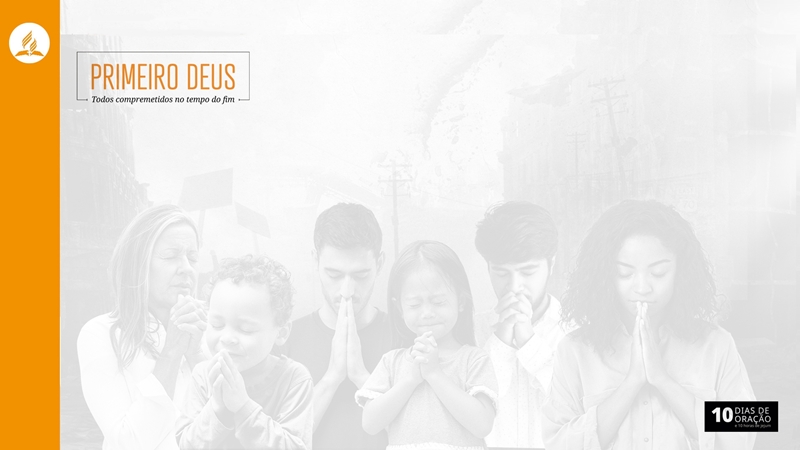 O MODELO DE DANIEL 

A história de Daniel é dada para nossa advertência, sobre quem os fins dos séculos têm chegado (Fundamentos da Educação Cristã, p. 374). 

O profeta Daniel foi um personagem ilustre. Constituiu um brilhante exemplo do que os homens podem se tornar quando unidos com o Deus de sabedoria.
(Fundamentos da Educação Cristã, p. 77)
5
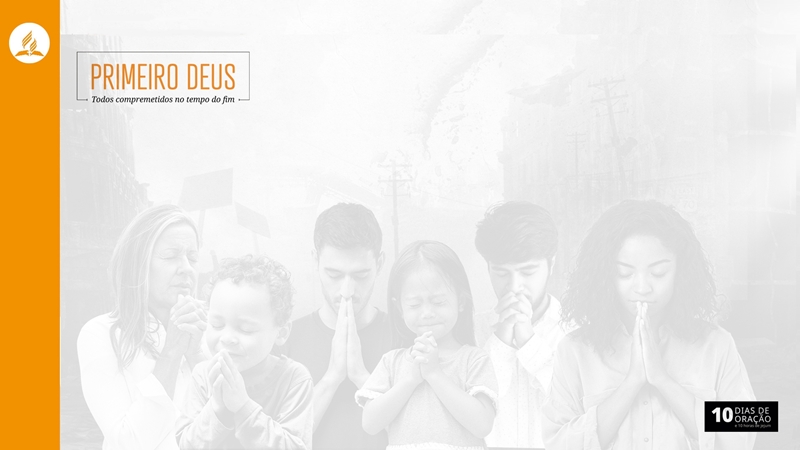 A MAIOR NECESSIDADE

A maior necessidade do mundo é a de homens – homens que não se comprem nem se vendam; homens que no íntimo de seu coração sejam verdadeiros e honestos; homens que não temam chamar o pecado pelo nome exato; homens cuja consciência seja tão fiel ao dever como a bússola o é ao polo; homens que permaneçam firmes pelo que é certo, ainda que caiam os céus (Educação, p. 57).
5
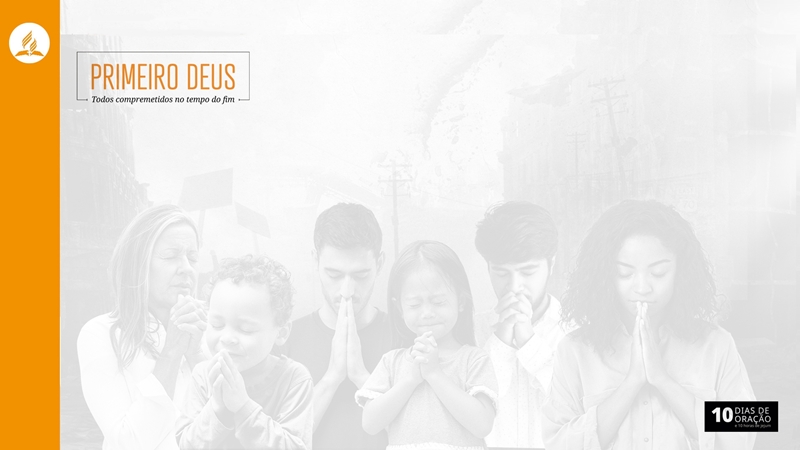 TEMPERANÇA E VIDA DEVOCIONAL 

Deus deseja que os homens cultivem a força de caráter. Os que são meramente oportunistas não são os que receberão uma rica recompensa futura. Ele deseja que os que trabalham em Sua causa sejam homens de fina inteligência e aguda percepção. Devem ser temperantes no comer […]

A clareza de mente e firmeza de propósito de Daniel, sua força de intelecto na aquisição de conhecimento, deveram-se em grande parte à simplicidade de seu regime alimentar, associado à sua vida de oração.
(Conselhos Sobre o Regime Alimentar, p. 52)
5
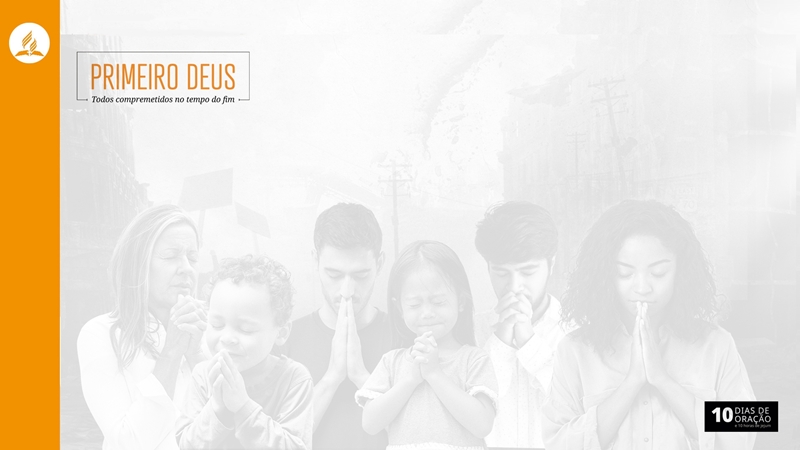 FIDELIDADE A TODA PROVA 

Logo terminará o conflito entre os dois grandes poderes, o do bem e o do mal; mas até o tempo de seu fim, haverá contínua e aguda contenda. 

Permaneceram firmes no tempo da prova e foram lançados na fornalha; mas não foram esquecidos por Deus. A figura do Quarto personagem foi vista andando com eles nas chamas, e saíram não tendo sequer cheiro de fogo nas vestes.
(Testemunhos para Ministros e Obreiros Evangélicos, p. 470, 471)
5
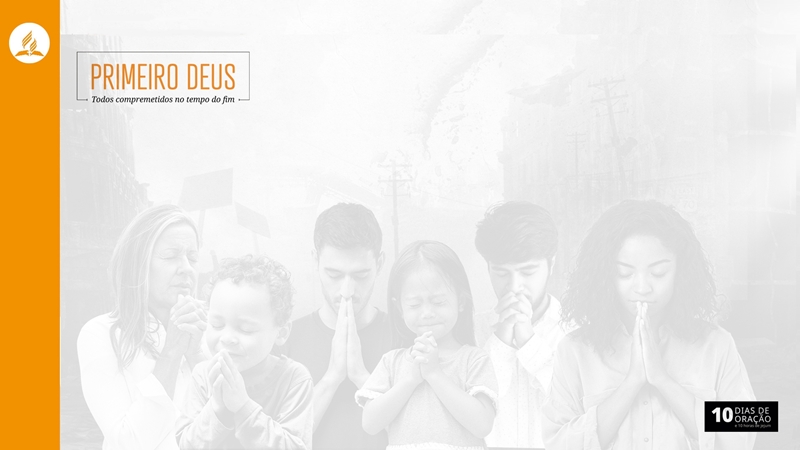 EM BUSCA DA EXCELÊNCIA 

É necessário que cada pessoa, em cada escola ou outras instituições, esteja, como Daniel, em tão estreita ligação com a Fonte de toda sabedoria, que fi que habilitada a atingir a mais alta norma em todos os sentidos 
(Conselhos aos Pais, Professores e Estudantes, p. 284)

É desígnio de Deus que o homem progrida sempre, atingindo cada dia um mais elevado nível na escala da excelência. Ele nos ajudará se buscarmos ajuda para nós mesmos. Nossa esperança de felicidade em dois mundos depende de nosso aperfeiçoamento num deles. (Mensagens aos Jovens, p. 243)
5
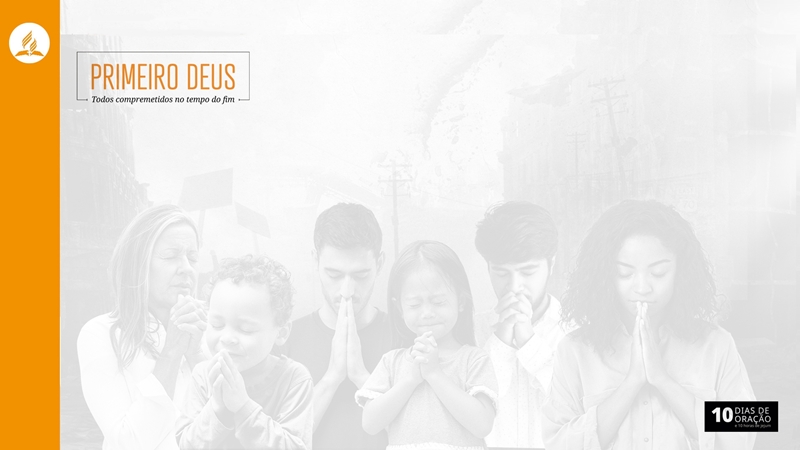 PODER PARA A MISSÃO 

Maravilhosa é a obra que o Senhor Se propõe a realizar por intermédio de Sua igreja, a fi m de que Seu nome seja glorificado. […] Por meio de Daniel, Deus salvou a vida de todos os sábios de Babilônia. 

E esses livramentos são como lições objetivas […]. Todos aqueles em cujo coração Cristo habita, cada um que mostre Seu amor ao mundo, é um cooperador de Deus, para bênção da humanidade 
(Atos dos Apóstolos, p. 13).
5
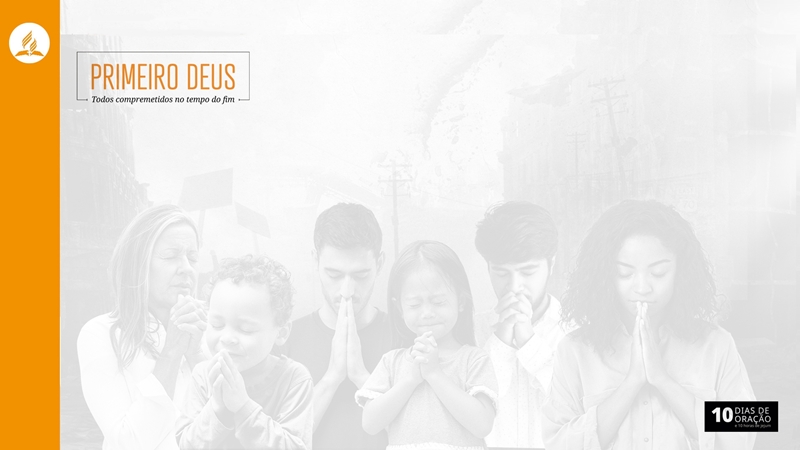 APELO AOS JOVENS 

Através da fidelidade aos princípios de temperança mostrados pelos jovens hebreus, Deus está falando à juventude de hoje. Há necessidade de homens que, como Daniel, procedam com ousadia pela causa do direito. 

Coração puro, mãos fortes, coragem destemerosa, são necessários; pois a luta entre os vícios e a virtude reclama incessante vigilância. A cada alma Satanás vem com tentação de formas variadas e sedutoras no ponto da condescendência para com o apetite. 
(Profetas e Reis, p. 488)
5
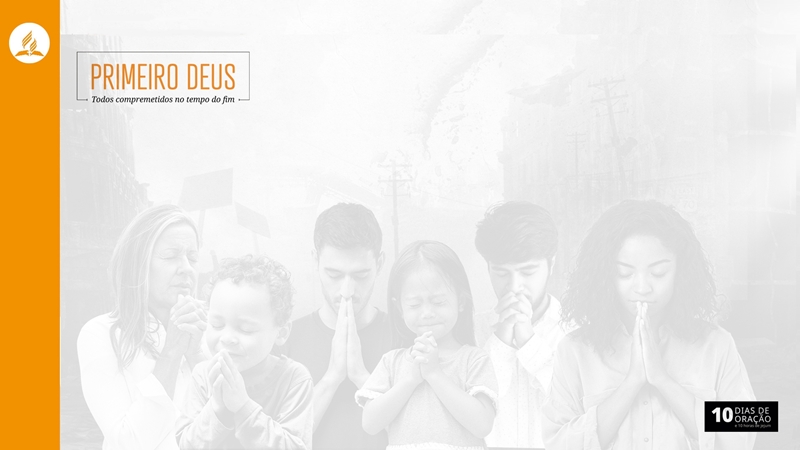 MESMAS PROMESSAS 

Esses homens que, no passado, se entregaram a Deus e ao reerguimento de Sua causa, eram tão fiéis ao princípio quanto o aço. Eram homens que não fracassavam nem desanimavam; homens que, como Daniel, eram cheios de reverência e de zelo por Deus, cheios de nobres propósitos e aspirações. 

Eram tão fracos e impotentes como qualquer dos que hoje se empenham na obra, mas punham toda a sua confiança em Deus. Embora destituídos de sabedoria, conhecimento, virtude e poder, podemos receber tudo isso, se aprendermos de Cristo as lições que é nosso privilégio aprender (Mensagens aos Jovens, p. 33).
5
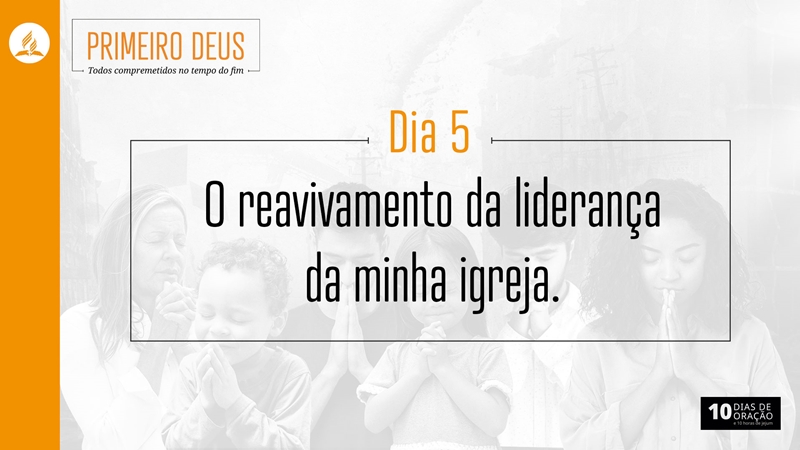 5
www.maisrelevante.com.br